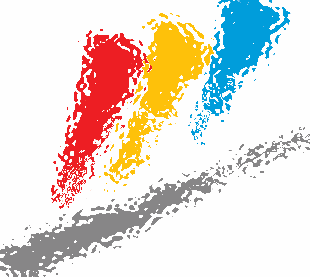 Moodle学习系统
m.bsdefz.deu.cn
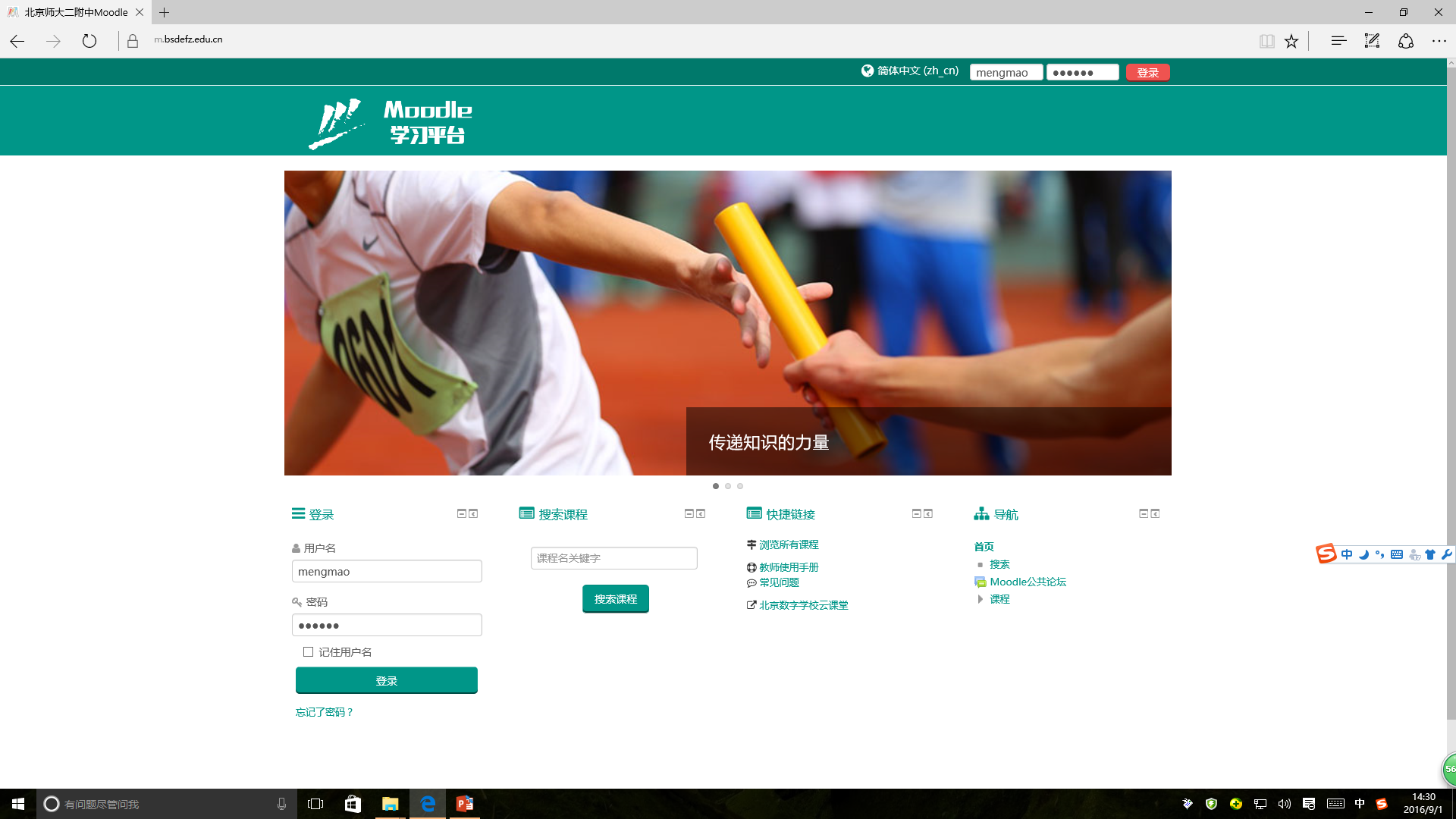 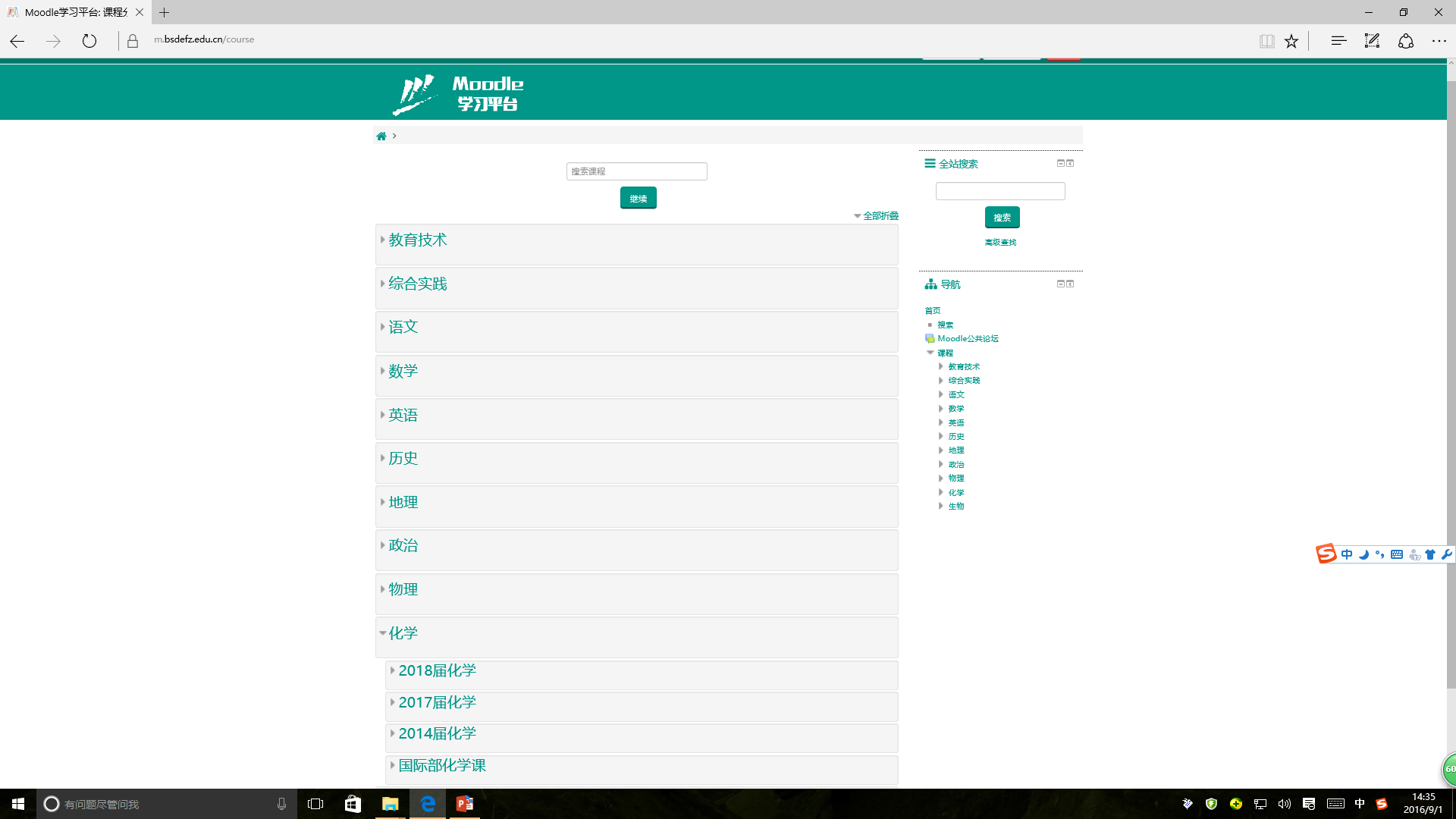 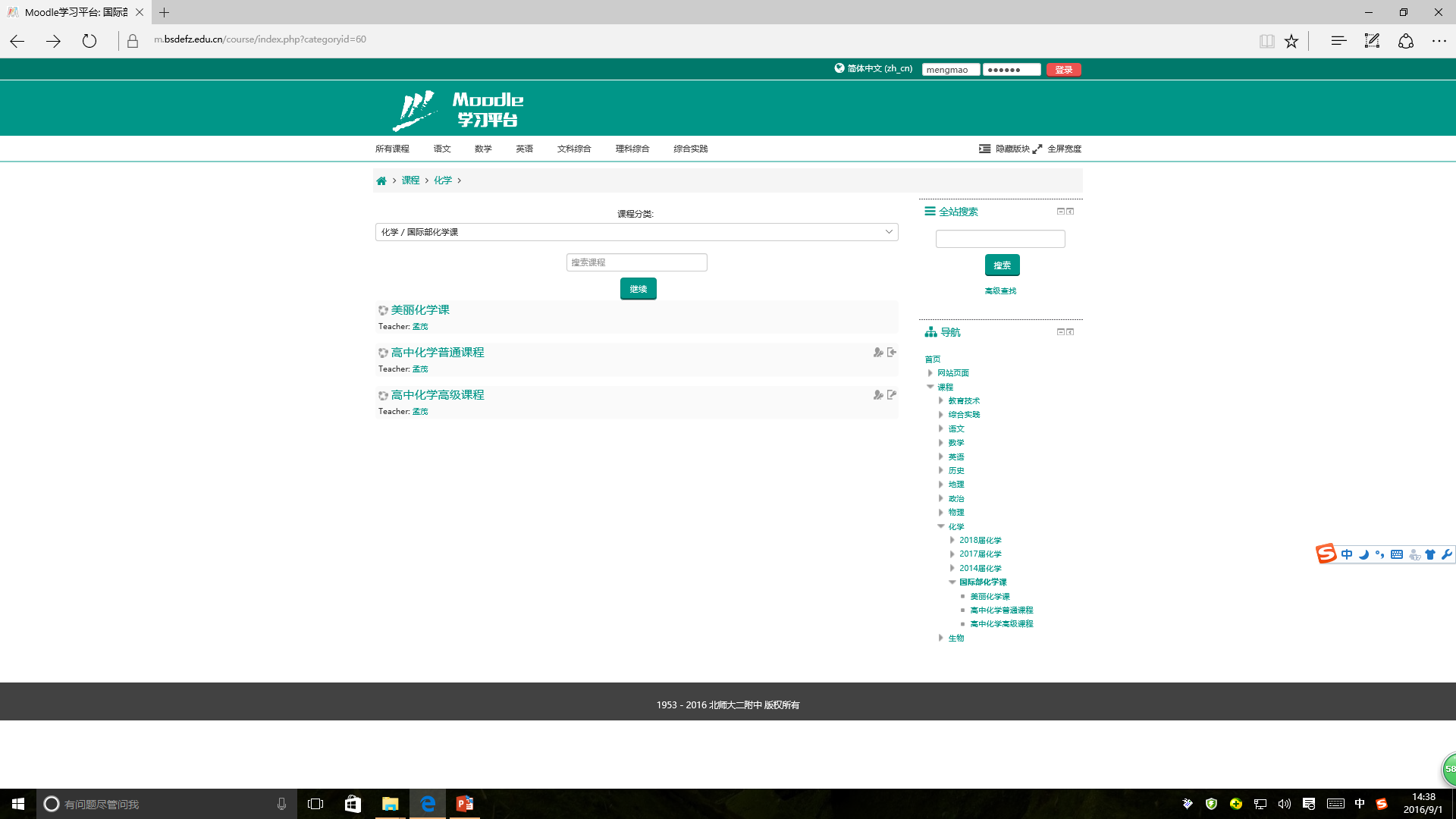 密码：chemistry
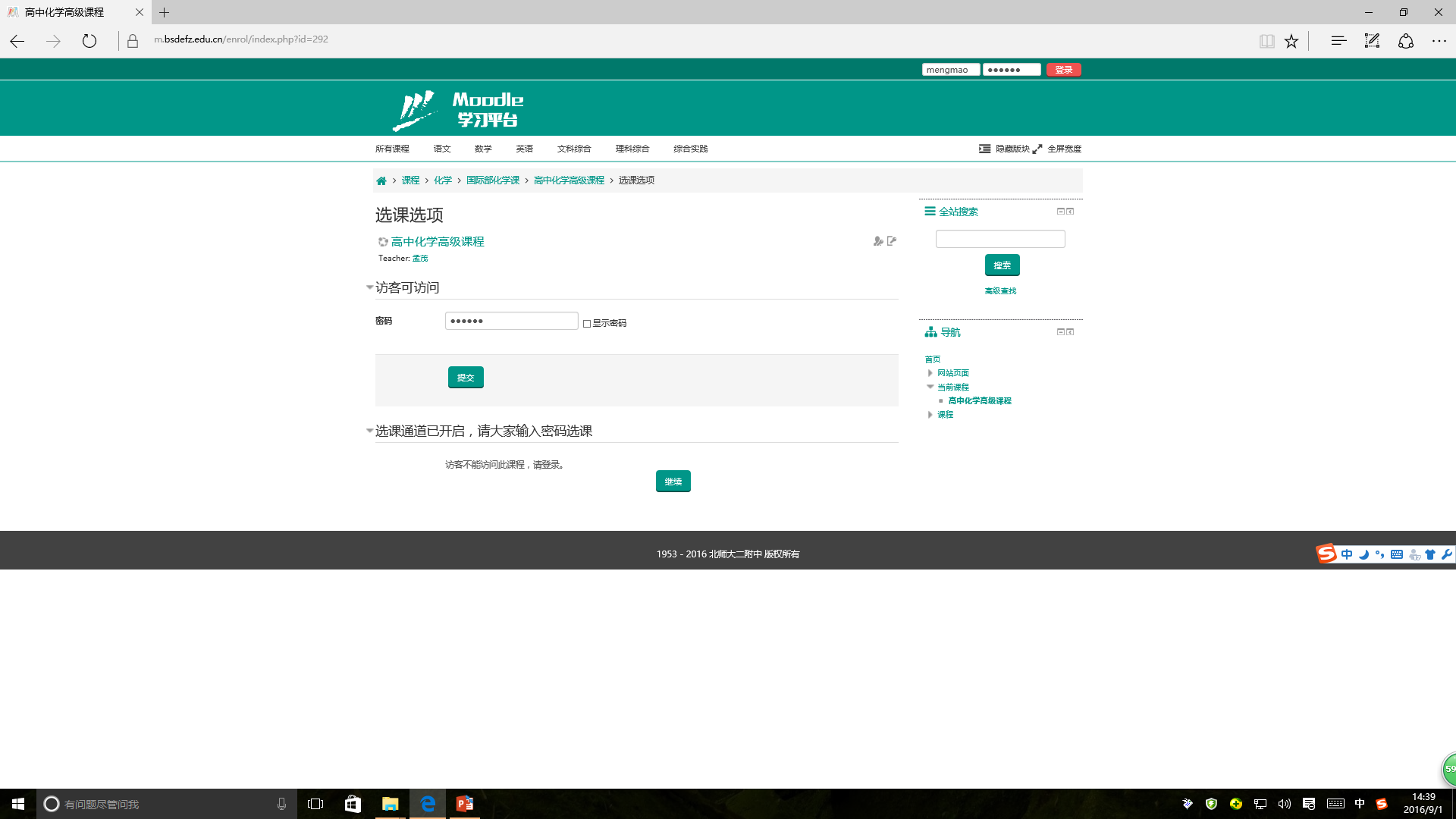 密码：chemistry
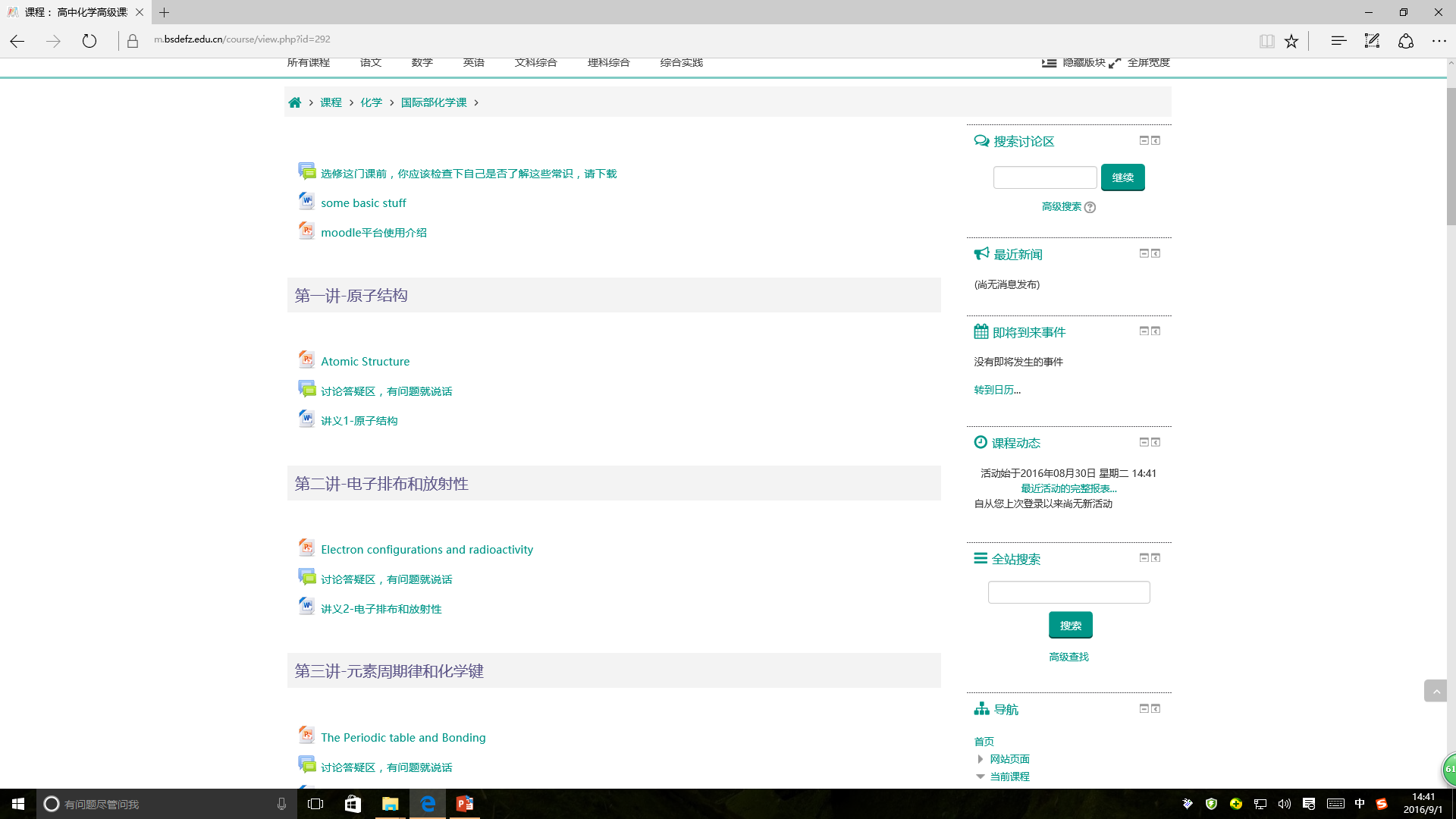